Creando familias piadosas
Segmento 2 - 2023
1
Lección 1 - Origen de la familia: Edén y la caída
2
Creando familias piadosasObjetivos del estudio (lo que creeremos o haremos de manera diferente)
[Todos] Rededicarnos a la misión de contrarrestar los efectos dañinos y amenazantes del mundo en nuestras familias.
[Hombres] Canalizar los temperamentos que Dios nos ha dado para desarrollar carácter, conocimiento y aptitudes para convertirnos en líderes en nuestra batalla espiritual.
[Todos] Aumentar nuestra determinación de aprender y seguir los planes de Dios (papeles y deberes) para sobrevivir, victoriosos en un mundo caído.
[Todos] Implementar las cualidades del nuevo hombre en Cristo en nuestras relaciones familiares.
3
Principios fundamentales
Confiamos en el plan de Dios. 
Dios creó la familia: tiene la autoridad para establecer las reglas.
Los mandamientos de Dios son los mejores para el hombre.
La Biblia tiene prioridad sobre cualquier otra fuente. (p.ej., “consejo amistoso”)
Nos esforzamos por lo ideal. 
Deberíamos imaginar y trabajar por lo que se acerque más al plan de Dios.
No buscar escapatorias para permitir nuestras preferencias.
Somos responsables de nuestras acciones. 
Podemos hacer lo correcto, nada puede obligarnos a hacer lo malo.
Podemos cambiar nuestro comportamiento y naturaleza.
Somos responsables ante Dios de nuestras decisiones.
Buscamos primero los intereses de los demás. 
Dios manda que desechemos al yo y que sirvamos a los demás.
Es la clave (requisito previo) para relaciones exitosas.
Agradar a Dios es el fundamento.
Es el propósito de la vida.
Es la base de todas las decisiones.
Es la fuente de fortaleza en las dificultades.
4
[Speaker Notes: 1.
2. Asuma la responsabilidad de hacer lo correcto.
No hay excusas basadas en los problemas o el comportamiento de los cónyuges.
No condicional, no un contrato: “sólo si él/ella está dispuesto(a) a…”
No "tengo derecho a..."
No venganza, castigo, contabilidad y acumulación de deuda.
3. Mantenga la salvación como meta.
No mi felicidad personal, comodidad o beneficio.
No la felicidad, la comodidad, el beneficio de los demás.
No mi orgullo personal (hazme lucir mejor)
Ni siquiera la longevidad de la relación
No el camino más fácil
4. La fe en Dios es tu fortaleza.
No los amigos, consejeros, experiencias previas.
Ningún escape mundano, distracción, anestesia.
Ni siquiera la esperanza de un futuro ideal]
Objetivos de la lección 1
Al final de la clase el estudiante será capaz de...
Describir (y encontrar) el relato del origen de la relación hombre-mujer.
Encontrar tres referencias del Nuevo Testamento a la creación de hombres y mujeres como base para diferentes papeles en las relaciones sociales.
Encontrar las tres referencias del Nuevo Testamento a “una sola carne” y las aplicaciones que se hacen.
Enumerar tres consecuencias del pecado de Adán y Eva en todos los hombres y mujeres.
Describir cómo las leyes de Dios para la familia curan algunas de las consecuencias de la caída.
Describir al menos tres perversiones de las leyes matrimoniales de Dios en el mundo.
Enumerar al menos tres formas en las que podemos recrear la “familia del huerto del Edén”.
5
[Speaker Notes: Eliminado: Describir al menos tres perversiones de las leyes matrimoniales de Dios en el mundo.]
Pensamientos de calentamiento
¿Quién escribió Génesis, a quiénes y por qué?
¿Cuál podría haber sido la fuente (si la hubo) del concepto israelita de Dios, el universo, la familia, los hombres y las mujeres?
El cortejo en los animales es el resultado de cuatro pasos principales en la evolución. Primero, el desarrollo de la sexualidad; en segundo lugar, la separación de sexos; en tercer lugar, la fecundación interna, o al menos la aproximación de machos y hembras; y finalmente el desarrollo de órganos sensoriales y cerebros eficientes. Sin ninguno de ellos, nunca habría existido esa multitud de extraños y hermosos rasgos de la vida, resumidos bajo el título de cortejo, que embellecen la apariencia y dan variedad a la existencia de tantos animales superiores, incluida nuestra propia especie. - Julián Huxley
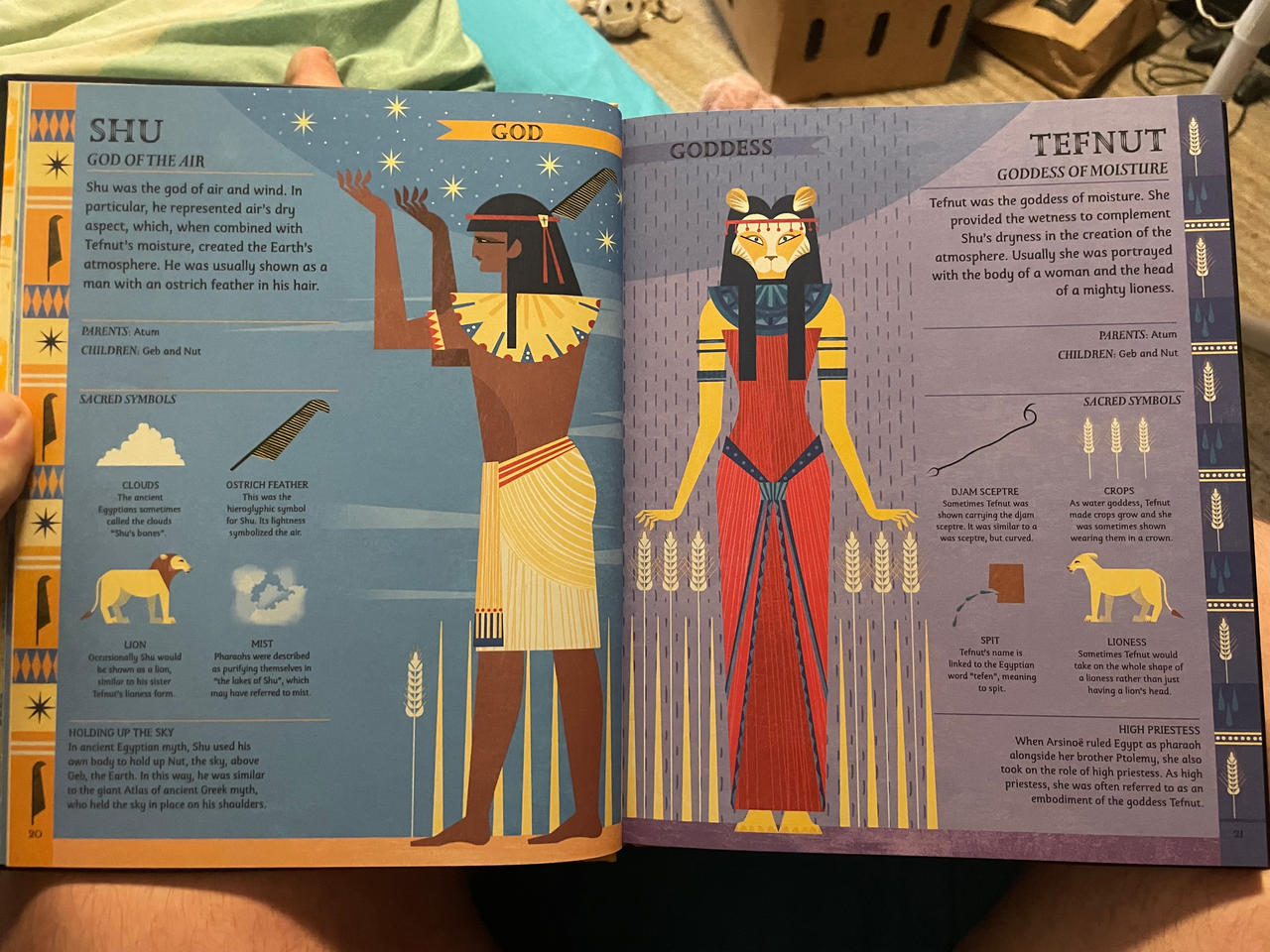 6
[Speaker Notes: Tradicionalmente se considera a Moisés el autor del Génesis. Pero durante más de dos siglos, una de las preguntas más controvertidas en la erudición bíblica.ha sido “¿Quién escribió el libro del Génesis y cuándo?”
Génesis es el primer libro de la Biblia y uno de los cinco libros del Pentateuco. Varios otros libros del Pentateuco incluyen pasajes que mencionen a Moisés registrando eventos y escribiendo lo que Dios dice. Los autores del Nuevo Testamento —e incluso el propio Jesús— parecen dar crédito a Moisés como el autor del Génesis.
Entonces, ¿por qué no están de acuerdo los estudiosos?
Hay pasajes en Génesis que Moisés no pudo haber escrito, porque describen acontecimientos que sucedieron después de su muerte, conocidos como pasajes posmosaicos. Y hay otros que a Moisés simplemente le resultaría incómodo escribir, a los que se hace referencia como amosaica (como Números 12:4). Si estos pasajes se agregaron más tarde, ¿cómo sabemos lo que Moisés escribió y lo que no escribió?
Entonces la verdadera pregunta es: ¿Escribió Moisés Génesis o no?
El renombrado estudioso del Antiguo Testamento Tremper Longman III aborda esta cuestión en su serie de vídeos sobre el libro del Génesis.. La siguiente publicación es una adaptación de su serie.

[sigue un artículo largo, del cual el traductor ha elegido incluir solo el resumen, BEE]

ResumenConcluimos, por tanto, que Moisés escribió el libro del Génesis ya que las Escrituras le atribuyen la autoría. Pero no podemos estar seguros del tiempo exacto en que lo escribió. La Biblia parece defender una fecha del Éxodo en 1445 a.C., pero no hay manera de que podamos estar seguros de esta cuestión.]
La creación del hombre y de la mujer – Génesis 1
1:26 Y dijo Dios: «Hagamos al hombre a Nuestra imagen, conforme a Nuestra semejanza; y ejerza dominio sobre los peces del mar, sobre las aves del cielo, sobre los ganados, sobre toda la tierra, y sobre todo reptil que se arrastra sobre la tierra». 27  Dios creó al hombre a imagen Suya, a imagen de Dios lo creó; varón y hembra los creó. 28  Dios los bendijo y les dijo: «Sean fecundos y multiplíquense. Llenen la tierra y sométanla. Ejerzan dominio sobre los peces del mar, sobre las aves del cielo y sobre todo ser viviente que se mueve sobre la tierra». 
29  También les dijo Dios: «Miren, Yo les he dado a ustedes toda planta que da semilla que hay en la superficie de toda la tierra, y todo árbol que tiene fruto que da semilla; esto les servirá de alimento. 30  Y a todo animal de la tierra, a toda ave de los cielos y a todo lo que se mueve sobre la tierra, y que tiene vida, les he dado toda planta verde para alimento». Y así fue.  [ver 2:9, 16, 3:2]
7
[Speaker Notes: Nuestra imagen = espiritual, eterna, de libre albedrío, capaz de amor y relaciones, consciente de sí mismo, un ser moral.

Los tres plantean preguntas sin respuesta:
 ¿Por qué Dios creó al hombre?
 Si somos hechos a Su Imagen, ¿qué ha pasado en el mundo?
 ¿Cuál es el propósito de los dos tipos de humanos? ¿Cómo se relacionan entre sí?]
El hombre y el propósito – Génesis 2
2:8Y el SEÑOR Dios plantó un huerto hacia el oriente, en Edén, y puso allí al hombre que había formado.  9  El SEÑOR Dios hizo brotar de la tierra todo árbol agradable a la vista y bueno para comer. Asimismo, en medio del huerto, hizo brotar el árbol de la vida y el árbol del conocimiento del bien y del mal. 
15  El SEÑOR Dios tomó al hombre y lo puso en el huerto del Edén para que lo cultivara y lo cuidara.  
19  Y el SEÑOR Dios formó de la tierra todo animal del campo y toda ave del cielo, y los trajo al hombre para ver cómo los llamaría. Como el hombre llamó a cada ser viviente, ese fue su nombre.  20  El hombre puso nombre a todo ganado y a las aves del cielo y a todo animal del campo, pero para Adán no se encontró una ayuda que fuera adecuada para él.
8
Eva, la primera mujer – Génesis 2
20…pero para Adán no se encontró una ayuda que fuera adecuada para él.  
21  Entonces el SEÑOR Dios hizo caer un sueño profundo sobre el hombre, y este se durmió. Y Dios tomó una de sus costillas, y cerró la carne en ese lugar.  22  De la costilla que el SEÑOR Dios había tomado del hombre, formó una mujer y la trajo al hombre.  
23  Y el hombre dijo: 
		«Esta es ahora hueso de mis huesos, 
		Y carne de mi carne. 
		Ella será llamada mujer, 
		Porque del hombre fue tomada».  
24  Por tanto el hombre dejará a su padre y a su madre y se unirá a su mujer, y serán una sola carne.  
25  Ambos estaban desnudos, el hombre y su mujer, pero no se avergonzaban.
9
“Los dos serán una sola carne”
Ef 5:28-33 Así deben también los maridos amar a sus mujeres, como a sus propios cuerpos. El que ama a su mujer, a sí mismo se ama.  Porque nadie aborreció jamás su propio cuerpo, sino que lo sustenta y lo cuida, así como también Cristo a la iglesia … POR ESTO EL HOMBRE DEJARÁ A SU PADRE Y A SU MADRE, Y SE UNIRÁ A SU MUJER, Y LOS DOS SERÁN UNA SOLA CARNE.  …En todo caso, cada uno de ustedes ame también a su mujer como a sí mismo, y que la mujer respete a su marido.
Pablo, a la
Efesios
Aplicación: Amor y sacrificio
Gén 2:24 – “Por tanto el hombre dejará a su padre y a su madre y se unirá a su mujer, y serán una sola carne”.
Mat 19:4-6…«¿No han leído que Aquel que los creó, desde el principio LOS HIZO VARÓN Y HEMBRA, y dijo: “POR ESTA RAZÓN EL HOMBRE DEJARÁ A su PADRE Y A su MADRE Y SE UNIRÁ A SU MUJER, Y LOS DOS SERÁN UNA SOLA CARNE”? Así que ya no son dos, sino una sola carne. Por tanto, lo que Dios ha unido, ningún hombre lo separe».
Jesús, a los judíos
En el principio
Aplicación: Permanencia, no debe romperse
1 Cor 6:15-17 ¿No saben que sus cuerpos son miembros de Cristo? ¿Tomaré, acaso, los miembros de Cristo y los haré miembros de una ramera? ¡De ningún modo! ¿O no saben que el que se une a una ramera es un cuerpo con ella? Porque Él dice: «LOS DOS VENDRÁN A SER UNA SOLA CARNE». Pero el que se une al Señor, es un espíritu con Él.
Pablo, a los corintios
Aplicación: Una unión inapropiada contamina
(es decir, un acuerdo de propósito y acción)
10
[Speaker Notes: Una carne = compañerismo, propósito,
Ambos a imagen de Dios (Génesis 1:26,27) = espiritual, eterno, libre albedrío, capaz de amor y relaciones, consciente de sí mismo, un ser moral
Mujer creada del hombre (mismo material - Génesis 2:23)
Mujer creada para el hombre (como “ayuda” – Génesis 2:18)
Necesidades únicas de cada uno perfectamente satisfechas (“ayuda adecuada”)
Unidad multi-persona (“serán una sola carne”)
Juntamente responsables de:
Cuidar el huerto
Llenar la tierra de humanos

Una carne—Los dos serán una sola carne- relacionado con la forma especial en que fue creada la mujer. ¿Cuál es la idea? Se harán uno, el hombre dejará padre y madre y llegarán a ser uno. Varias referencias a una sola carne (Génesis 2:24)---3 veces en el Nuevo Testamento se encuentra esa frase, todas con diferentes significados- Efesios 5:28-33 Por esta razón un hombre... ¿Cuál es el contexto? Está hablando de Cristo y la iglesia pero con respecto al arreglo familiar. ¿Cuál es la enseñanza? ¿Cuál es la importancia de una sola carne?-si realmente piensas en tu esposa como parte de tu propio cuerpo, ¿cómo tratas tu propio cuerpo? ¿No es ese el punto? Que ningún hombre odia su propia carne, si realmente somos uno entonces, ¿qué sigue en consecuencia? Hay un amor y cuidado sacrificial porque trato a la mujer como una extensión de mí mismo, te cuidas no hacerte daño a ti mismo. Mateo 19:4-6 usa la misma frase para enfatizar la permanencia de la relación, ningún hombre lo separe. I Cor. 6:15-17 Pablo señala que los efesios no deben unirse a una ramera. ¿Qué está diciendo? ¿Qué has hecho cuando te has unido a una ramera? Te has hecho una sola carne con ella. ¿Pero qué implica eso? Te has contaminado, has hecho un acuerdo con ese pecado, eres hecho uno en propósito, eres un fornicario, has hecho un acuerdo con esa forma de vivir y ese acto, pero si fuera una sola carne correctamente sería un acuerdo para un buena cosa. Las tres ideas: amor y sacrificio, permanencia y acuerdo en propósito y espíritu.]
Interpretaciones del Nuevo Testamentodel relato de Génesis – Relacionado con los papeles
1 Cor 11:3-16
Hombre cabeza de mujer
Mujeres se cubren la cabeza en señal de sumisión
Creación
Mujer del hombre y para 
el hombre
CAÍDA
Ef 5:22-24
Dejar,
unirse,
una solacarne
Eva
engañada
y pecó
Marido cabeza de esposa
Adán
formado 
primero
1 Tim 2:8-15
Mujeres no deben enseñar a los hombres.
Mujeres no deben ejercer autoridad sobre los hombres
1 Cor 14:34-36
“como dice también la ley”
Mujeres deben guardar silencio en la iglesia
11
“Una sola carne”
Mujer
Hombre
ayuda
Las relaciones en el huerto
Tierra (huerto)
“ser fecundos”
“Ejercer dominio,
Cultivar, cuidar”
Mujer
Hombre
Hijos
ayuda
Unidad multi-persona ( “serán una sola carne” 2:24)
Las necesidades únicas de cada uno perfectamente satisfechas (“ayuda adecuada” 2:18)
Actividad con propósito ( “cuidar, ejercer dominio, ser fecundo”)
Papeles definidos, pero diferentes (y valorados)
12
La familia en el huerto - ventajas
Sin escasez, sin ansiedad por sobrevivir, suficiente placer: Sin competencia
Sin miedo a la separación o la soledad
Sin otras opciones: sin competencia, sin tentaciones a la infidelidad
Contacto continuo: ninguna otra influencia ni distracción competitiva
Sin pecado, poca tentación: sin causas de daño personal, rencor o venganza
Sin engaño (“desnudos”); sin miedo de ser engañados
“No avergonzados”: ​​sin motivo para vergüenza, sin falta de confianza en uno mismo
Relación cercana; compañerismo constante y perfecto; sin soledad
Presencia constante de Dios (andaban y hablaban con Él)
Valor obvio ante los ojos de Dios: “imagen de Dios”; superioridad sobre los animales
Tiempo lleno de actividad con propósito (“ejerzer dominio”, “cuidar”); papeles claros
Sin tragedias, dolor, enfermedades ni traumas.
Restricciones/limitaciones previas a la caída – Gén 2-3
2:9 El SEÑOR Dios hizo brotar de la tierra todo árbol agradable a la vista y bueno para comer. Asimismo, en medio del huerto, hizo brotar el árbol de la vida y el árbol del conocimiento del bien y del mal. 
2:16 Y el SEÑOR Dios ordenó al hombre: «De todo árbol del huerto podrás comer, 17  pero del árbol del conocimiento del bien y del mal no comerás, porque el día que de él comas, ciertamente morirás». 
3:2 Y La mujer respondió a la serpiente: «Del fruto de los árboles del huerto podemos comer; 3  pero del fruto del árbol que está en medio del huerto, Dios ha dicho: “No comerán de él, ni lo tocarán, para que no mueran”».
14
Consecuencias del pecado
15
Consequences of Sin
16
Tendrá dominio
Dolor
Trabajo
“Una sola carne”
Mujer
Hombre
ayuda
Deseo
Las relaciones después de la caída
“Ser fecundos”
“Ejercer dominio,
cultivar, cuidar"
Tierra
(huerto)
Hijos
La mujer también había violado su subordinación al hombre divinamente designada; ella no sólo se había emancipado del hombre para escuchar a la serpiente sino que había llevado al hombre al pecado. Por eso fue castigada con un deseo rayano en la enfermedad (Heb. de “tener un deseo violento de algo”)…*
תְּשׁוּקָה   Tᵊšûqâ – sustantivo femenino
Cambio de relación dentro de la unidad “una sola carne”
Las diferencias de papeles intensificadas (con oportunidad/tentación de abuso)
La interdependencia emocional (inseguridad y explotación potenciales)
Imperfecciones y dificultades con el ambiente externo 
El aumento de oportunidades para la tentación y el pecado
¿Necesidad percibida de cambios en la relación?
*Keil y Delitzsch, Comentario sobre el Antiguo Testamento, Vol 1, p 103.
[Speaker Notes: Otras veces la palabra deseo se usa en la Biblia:
Génesis 4:7 -7Si haces bien, ¿no serás aceptado? Pero si no haces bien, el pecado yace a la puerta y te codicia, pero tú debes dominarlo.

Cantar de los Cantares – 7:10 - Yo soy de mi amado, Y para mí es todo su deseo.  (esto es un hombre para una mujer, no una mujer para un hombre como en Génesis 3:16)]
Linaje de Caín y Set (Gén 4,5)
Caín
Caín – Construyó una ciudad llamada 'Enoc' (17)
Lamec – 2 esposas (19)
Jabal – Tiendas de campaña y propiedad de ganado (20)
Jubal – Padre de los instrumentos musicales (21)
Tubal-Caín – Metalurgia/herramientas (22)
Lamec – venganza “Setenta veces siete” (24); Caín como modelo a seguir
Set
“…y murió” (5:5,8,11,14,17,27,31)
Matusalén – Murió el año del diluvio (5:27)
La atracción física llevó al matrimonio mixto (6:2) y al mal (6:6)
La maldad era grande – (6:5, y ver 8:21)
Babel– La “ciudad del hombre”, refleja orgullo y desobediencia (Gén 11:1-9)
18
Consecuencias continuas de la caída
Luchas personales, todos los días, con: el mal, la tragedia, la injusticia, el vacío, las imperfecciones, la complejidad y la confusión (Rom 8:20-23; 5:12-14; 7:18-24)
Declive espiritual, moral, civil de civilizaciones y culturas a través del tiempo.
La rebeldía de los hijos y el rechazo de los valores de las generaciones anteriores.
Mayores oportunidades y tentaciones para el mal.
Fracaso de los sistemas humanos (gobierno/tecnología/ciencia) para eliminar las “maldiciones”
Crueldad, crimen, guerra, esclavitud, abuso.
Hambre, pobreza, injusticia, desesperación.
Enfermedad, lesiones, envejecimiento.
Accidentes, catástrofes (naturales y provocadas por el hombre)
Muerte
Aunque los partidos políticos, los filósofos, los dictadores, los medios de comunicación... afirman que las eliminarán
19
Recreando la familia del huerto
Sin escasez, sin ansiedad por sobrevivir, suficiente placer: Sin competencia
Compartir con sacrificio y cuidar de los demás como de uno mismo
Sin miedo a la separación o la soledad
Compromiso de por vida con una relación permanente; consolación en la esperanza eterna
Sin otras opciones: sin competencia, sin tentaciones a la infidelidad
Fidelidad a una sola persona sin concesiones
Sin competencias, sin comparaciones
Contacto continuo: ninguna otra influencia ni distracción competitiva
El hogar como “lugar y gente” más importantes (tiempo, atención, afecto)
Sin pecado, poca tentación: sin causas de daño personal, rencor o venganza
Vidas puras; bondad constante; compasión; disculpas y perdón frecuentes
Sin engaño (“desnudos”); sin miedo de ser engañados
Honestidad total: nada falso, nada oculto (ni necesidad de ocultar)
“No avergonzados”: ​​sin motivo para vergüenza, sin falta de confianza en uno mismo
Todos aceptados/amados incondicionalmente;sin críticas, ridículos ni quejas; paciencia
Relación cercana; compañerismo constante y perfecto; sin soledad
Canales de comunicación sólidos y únicos creados y protegidos
Presencia constante de Dios (andaban y hablaban con Él)
Actividades espirituales frecuentes: estudios bíblicos, oración, comunión con cristianos
Valor obvio ante los ojos de Dios: “imagen de Dios”; superioridad sobre los animales
Todos respetados: “Sométanse unos a otros, (Ef 5)” “Con honra, dándose preferencia unos a otros”
Tiempo lleno de actividad con propósito (“ejercer dominio”, “cuidar”); papeles claros
Metas y tareas familiares para todos: todos contribuyen y son reconocidos y valorados
Sin tragedias, dolor, enfermedades ni traumas.
Atención para prevenir la desilusión y la tragedia—Pero la confianza está fundada en Dios
¿Estamos en guerra? – Desafíos personales
…Y en verdad, todos los que quieren vivir piadosamente en Cristo Jesús, serán perseguidos. (II Tim 3:12)

Amados, les ruego como a extranjeros y peregrinos, que se abstengan de las pasiones carnales que combaten contra el alma. 12  Mantengan entre los gentiles una conducta irreprochable, a fin de que en aquello que les calumnian como malhechores, ellos, por razón de las buenas obras de ustedes, al considerarlas, glorifiquen a Dios en el día de la visitación. (I Pedro 2:11-12)

…para que sean irreprensibles y sencillos, hijos de Dios sin tacha en medio de una generación torcida y perversa, en medio de la cual ustedes resplandecen como luminares en el mundo. (Filipenses 2:15)
21
¿Estamos en guerra?
Porque en el hombre interior me deleito con la ley de Dios, 23  pero veo otra ley en los miembros de mi cuerpo que hace guerra contra la ley de mi mente, y me hace prisionero de la ley del pecado que está en mis miembros. (Romanos 7:22-23)

Porque todo lo que hay en el mundo, la pasión de la carne, la pasión de los ojos, y la arrogancia de la vida, no proviene del Padre, sino del mundo. (I Juan 2:16)

Sabemos que somos de Dios, y que el mundo entero está bajo el poder del maligno. (I Juan 5:19)
22
¿Estamos en guerra?
Por lo demás, fortalézcanse en el Señor y en el poder de su fuerza. 11  Revístanse con toda la armadura de Dios para que puedan estar firmes contra las insidias del diablo. 12  Porque nuestra lucha no es contra sangre y carne, sino contra principados, contra potestades, contra los poderes de este mundo de tinieblas, contra las fuerzas espirituales de maldad en las regiones celestes. 13  Por tanto, tomen toda la armadura de Dios, para que puedan resistir en el día malo, y habiéndolo hecho todo, estar firmes. (Efesios 6:10-13)
Pues aunque andamos en la carne, no luchamos según la carne. 4  Porque las armas de nuestra contienda no son carnales, sino poderosas en Dios para la destrucción de fortalezas; 5  destruyendo especulaciones y todo razonamiento altivo que se levanta contra el conocimiento de Dios, y poniendo todo pensamiento en cautiverio a la obediencia de Cristo… (II Corintios 10:3-5)
23
E.2. The Purpose  of Marriage & Family is Not…
Personal pleasure and happiness
Enabling romantic love to flourish
To create a sense of personal fulfillment or accomplishment
Personal affluence or financial security
Social expediency  (increase status & acceptance)
Ensure success (affluence, or…) for children (next generation)
Living out parental ambitions through children
Improving the condition of the Human Race
24
E.2 The Spiritual Goal of Family Relationships
I Cor 7:13,16 – And a woman who has a husband who does not believe, if he is willing to live with her, let her not divorce him…  For how do you know, O wife, whether you will save your husband?  Or how do you know, O husband, whether you will save your wife?
I Pet 3:1 – Likewise you wives, be submissive to your own husbands, that even if some do not obey the word, they, without a word, may be won by the conduct of their wives
Eph 5:26 - that he might sanctify her, having cleansed her by the washing of water with the word, 27 so that he might present the church to himself in splendor, without spot or wrinkle or any such thing, that she might be holy and without blemish. 
Eph 6:4 – And you, fathers, do not provoke your children to wrath, but bring them up in the training and admonition of the Lord.
Prov 23:13,14 – Do not hold back discipline from the child, although you strike him with the rod, he will not die.  You shall strike him with the rod and rescue his soul from Sheol.
III John 3,4 – For I rejoiced greatly when brethren came and testified of the truth that is in you, just as you walk in the truth.  I have no greater joy than to hear that my children walk in truth.
25
E.2. El propósito del matrimonio y la familia no es…
El placer y felicidad personal
Permitir que florezca el amor romántico
Crear una sensación de realización o logro personal.
La prosperidad personal o seguridad financiera
La conveniencia social (aumentar el estatus y la aceptación)
Garantizar el éxito (prosperidad, o...) de los niños (próxima generación)
Vivir las ambiciones de los padres a través de los hijos
Mejorar la condición de la raza humana
26
E.2 La meta espiritual de las relaciones familiares
1 Corintios 7:13,16 – Y la mujer cuyo marido no es creyente, y él consiente en vivir con ella, no abandone a su marido…Pues ¿cómo sabes tú, mujer, si salvarás a tu marido? ¿O cómo sabes tú, marido, si salvarás a tu mujer? 
1 Pedro 3:1 – Asimismo ustedes, mujeres, estén sujetas a sus maridos, de modo que si algunos de ellos son desobedientes a la palabra, puedan ser ganados sin palabra alguna por la conducta de sus mujeres.
Efesios 5:26 – para santificarla, habiéndola purificado por el lavamiento del agua con la palabra, 27  a fin de presentársela a sí mismo, una iglesia en toda su gloria, sin que tenga mancha ni arruga ni cosa semejante, sino que fuera santa e inmaculada. 
Efesios 6:4 – Y ustedes, padres, no provoquen a ira a sus hijos, sino críenlos en la disciplina e instrucción del Señor. 
Prov 23:13,14 – No escatimes la disciplina del niño; Aunque lo castigues con vara, no morirá. 14  Lo castigarás con vara, Y librarás su alma del Seol. 
III Juan 3,4 – Pues me alegré mucho cuando algunos hermanos vinieron y dieron testimonio de tu fidelidad a la verdad, esto es, de cómo andas en la verdad. 4  No tengo mayor gozo que este: oír que mis hijos andan en la verdad.
27